Advanced Acoustic Solutions for Water Conservation & Non-Revenue Water (NRW)
Ken Malone
Western Region US
Cell: 760.822.6800
Ken.malone@aqs-systems.com
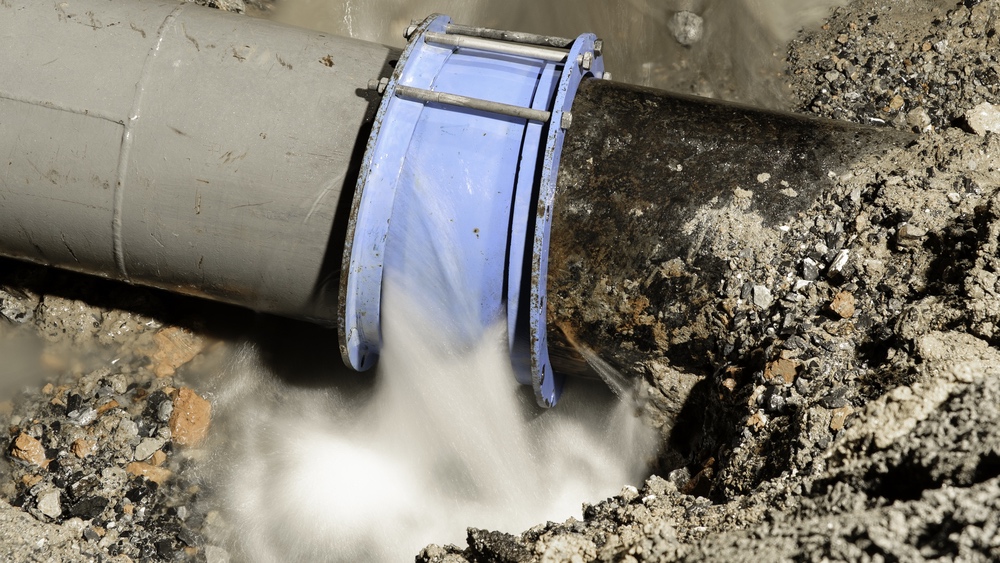 Utility Business Drivers
35 %
of the water distributed in networks is lost through leakages
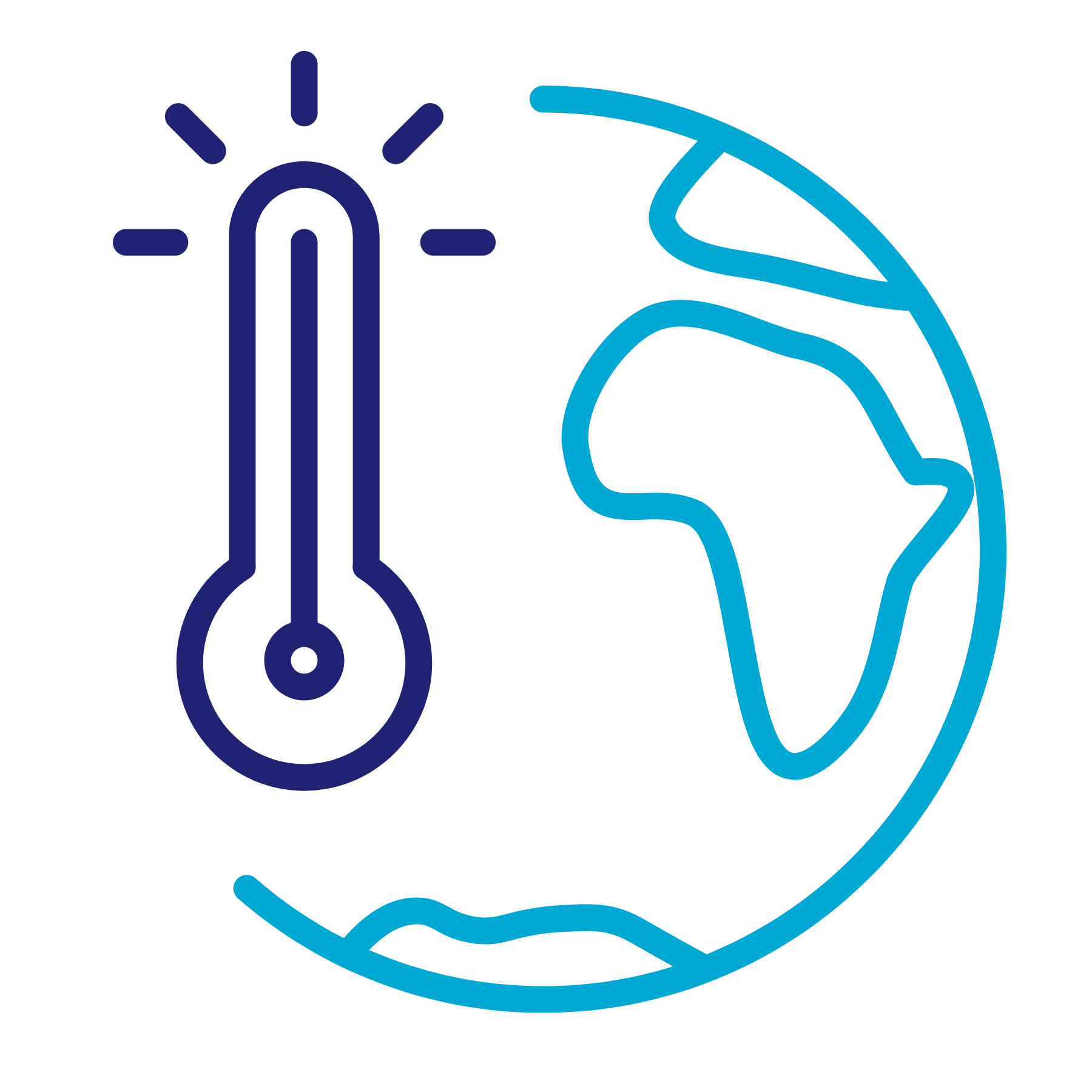 Climate change and droughts

Aging workforce

Energy costs

Environmental concern

Political pressure

Cost of pipe replacement
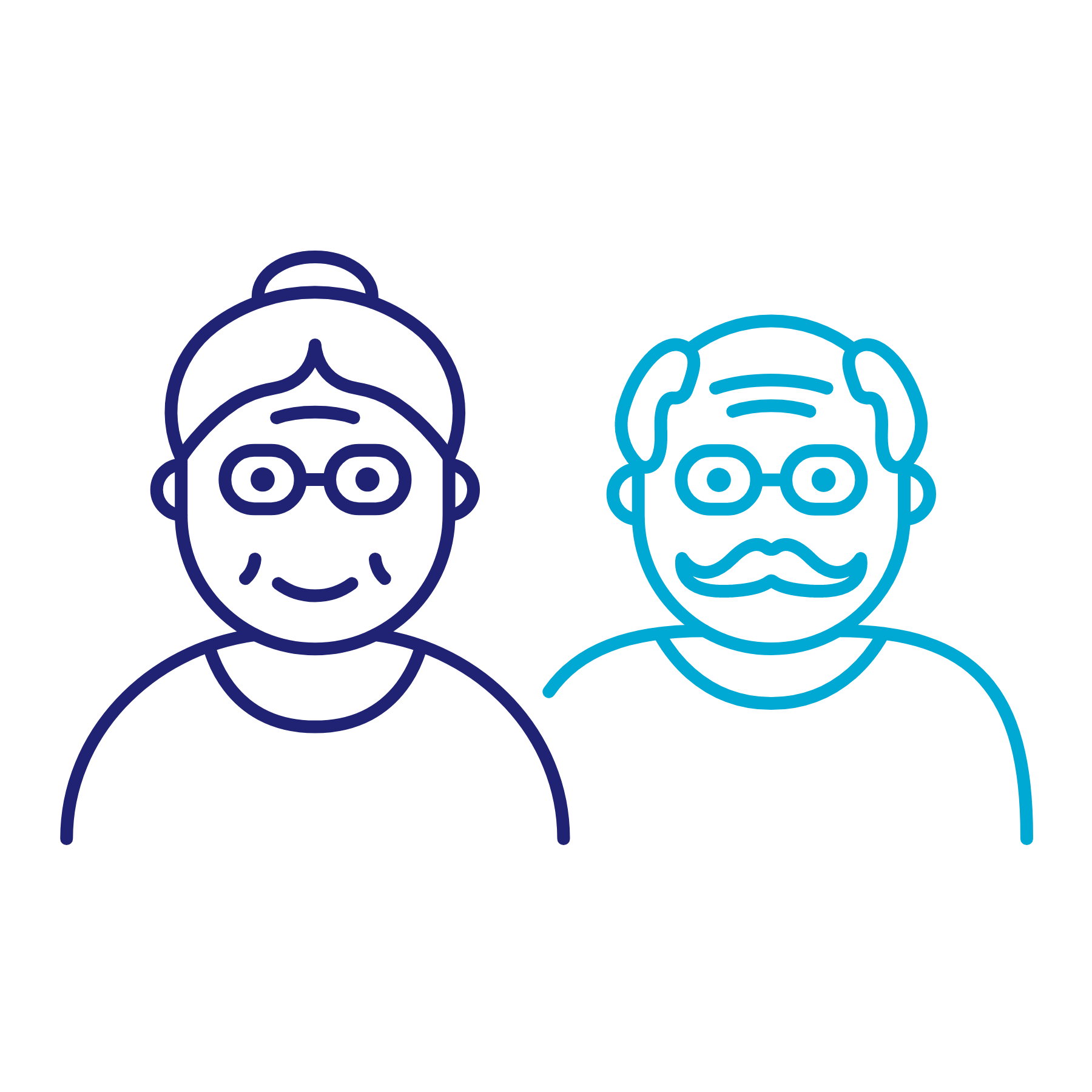 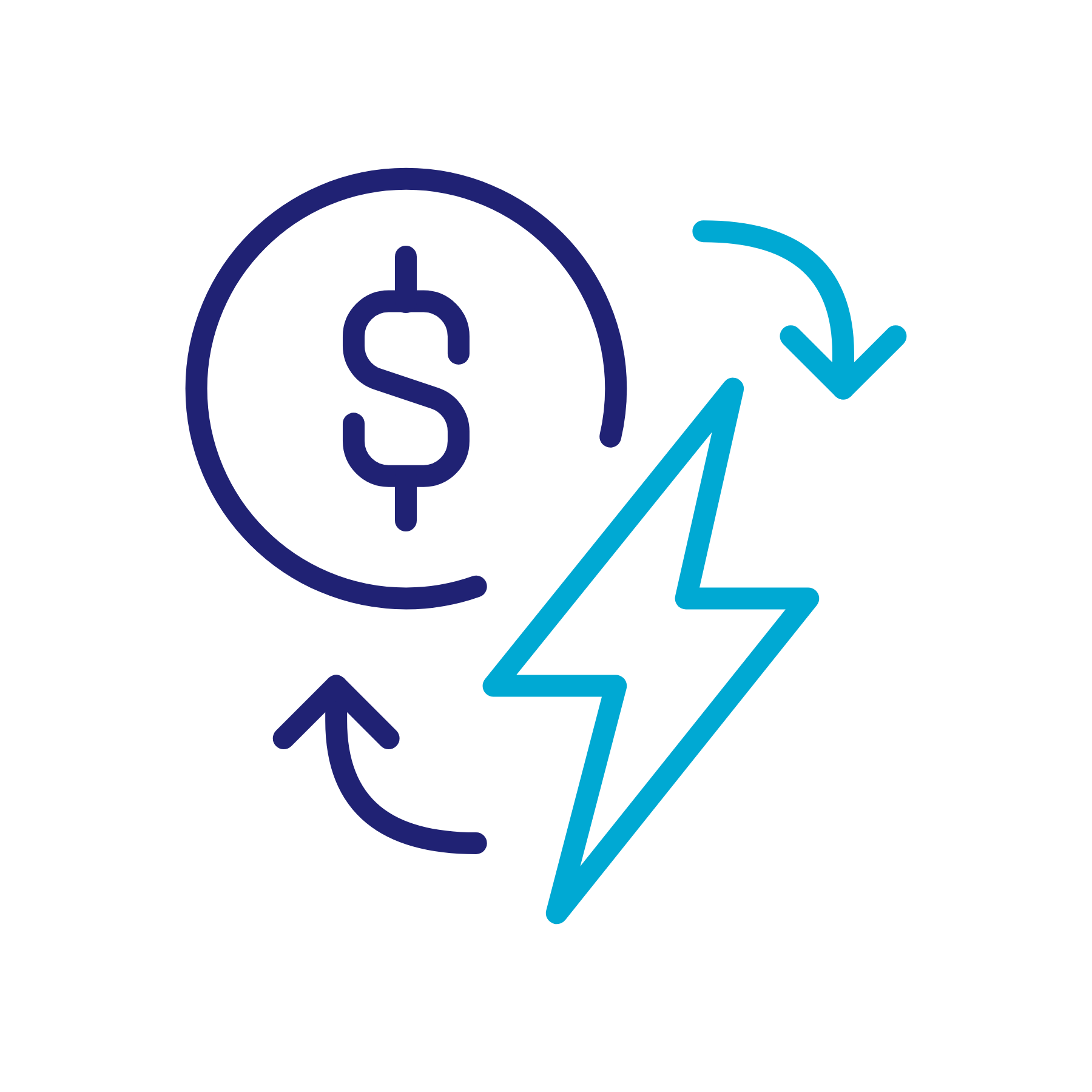 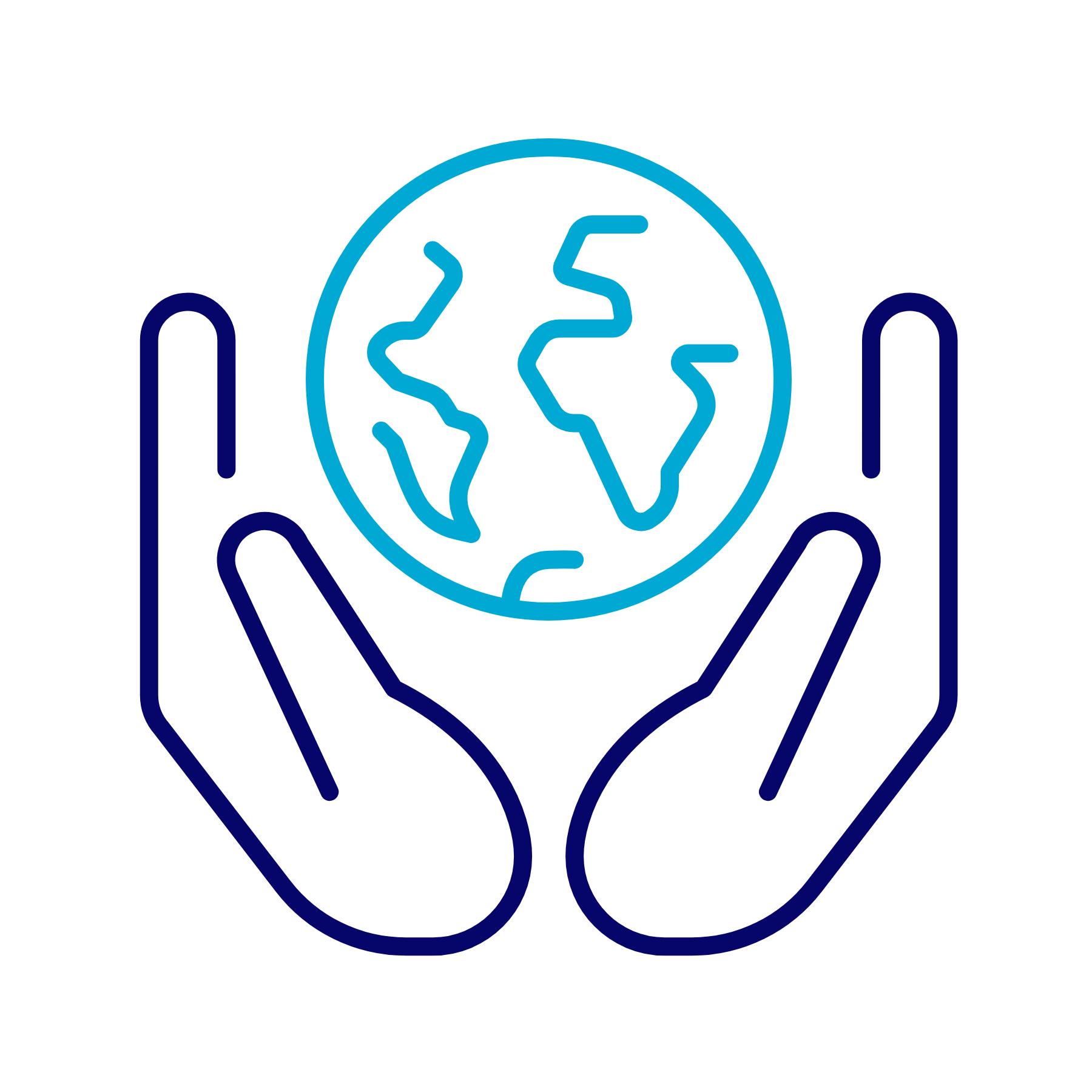 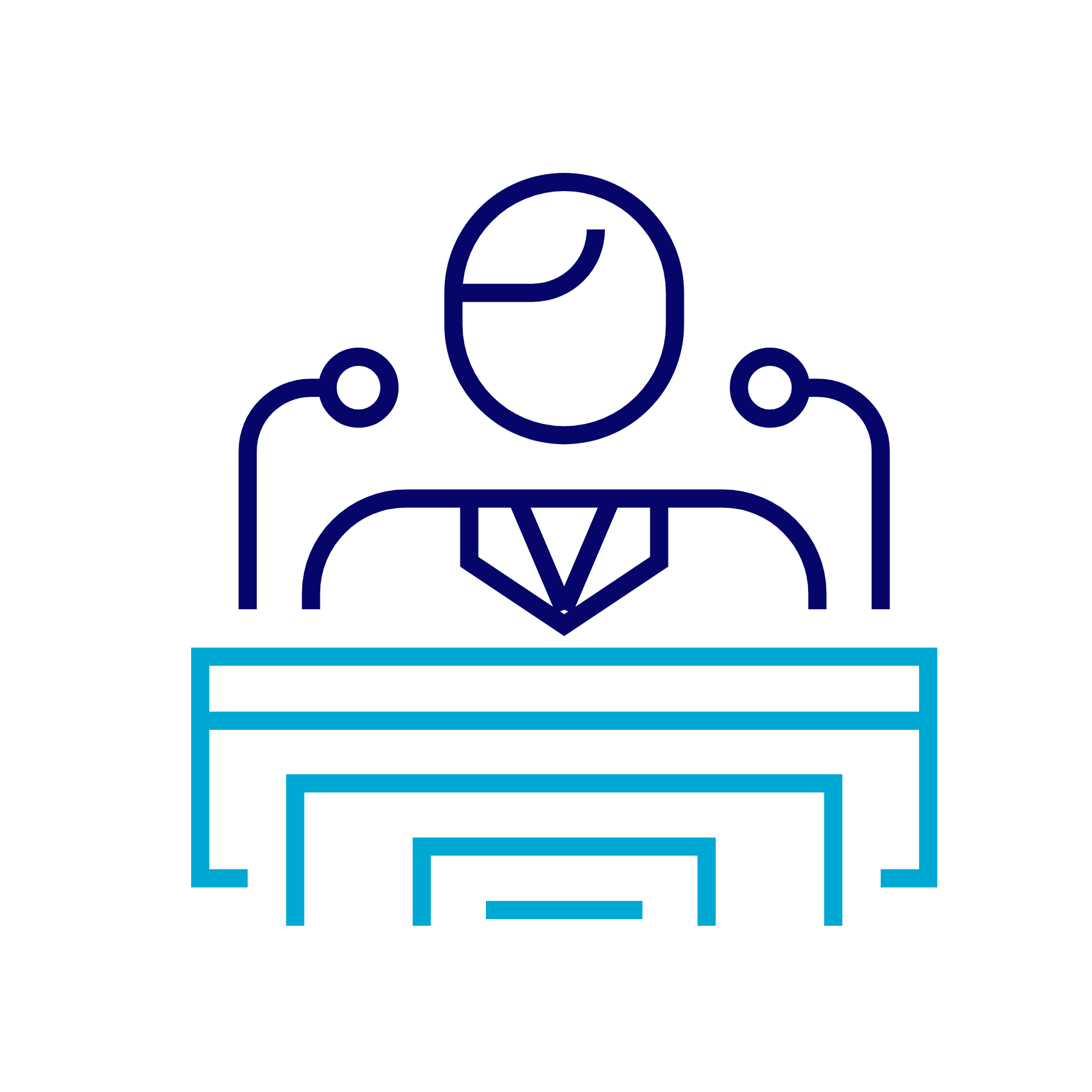 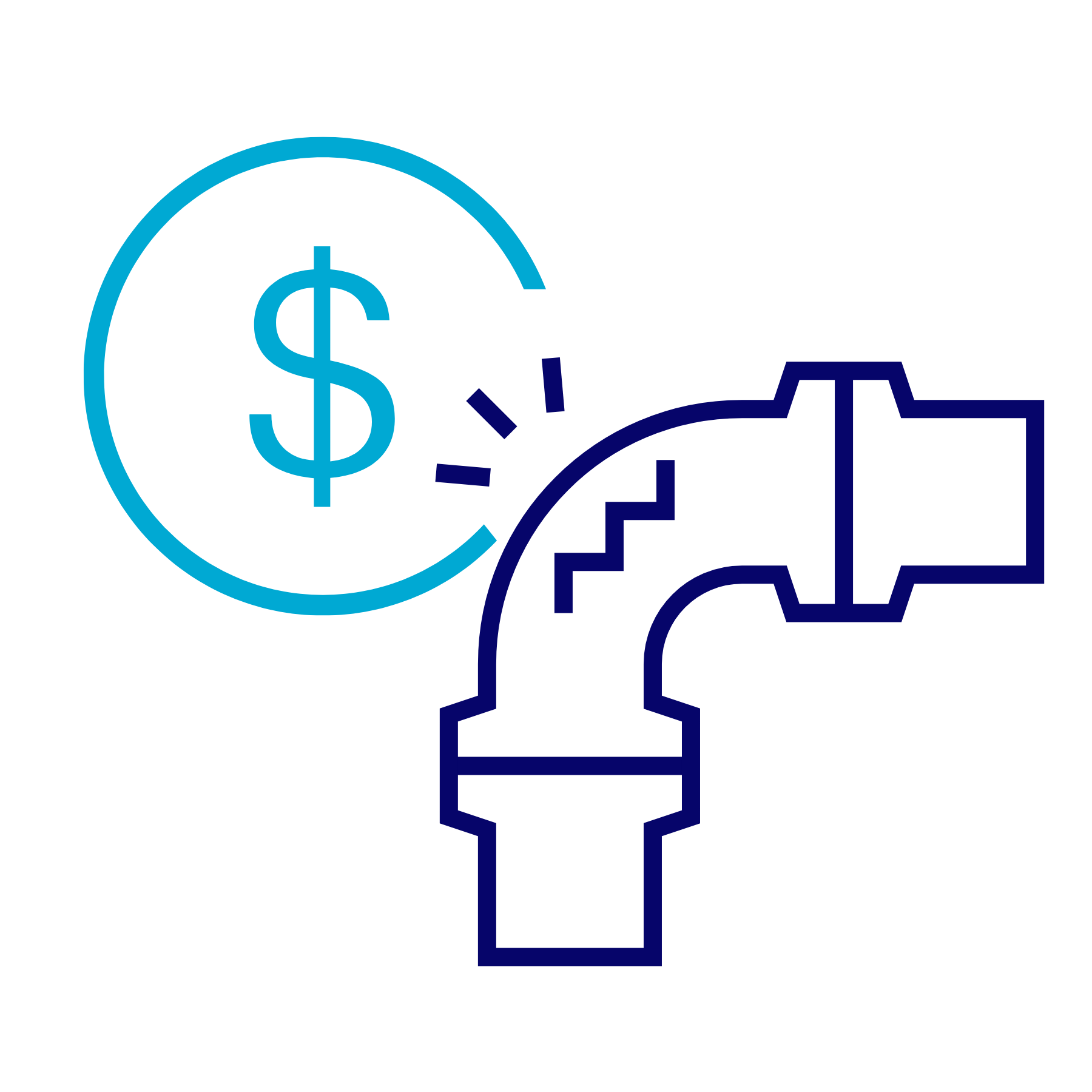 Our value proposition
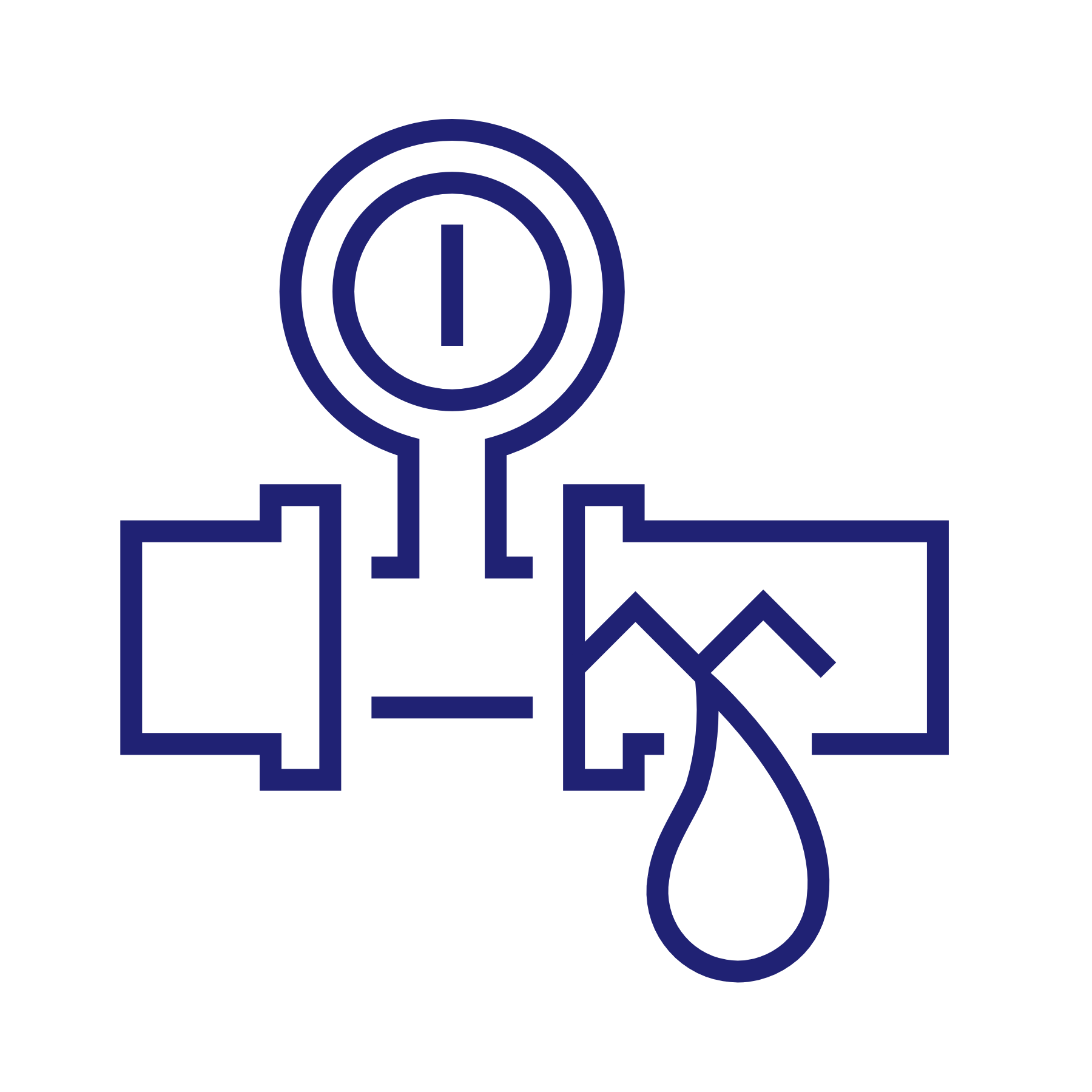 Alerting to pipe bursts and reducing water loss by at least 20%.

Accurate leak detection and leak location for all pipes materials and diameters

Condition assessment by analyzing historical repairs and real-time leaks.

An automated monitoring system with built-in data analysis capabilities. A friendly user interface and human support enable efficient network management while optimizing operational personnel workload.
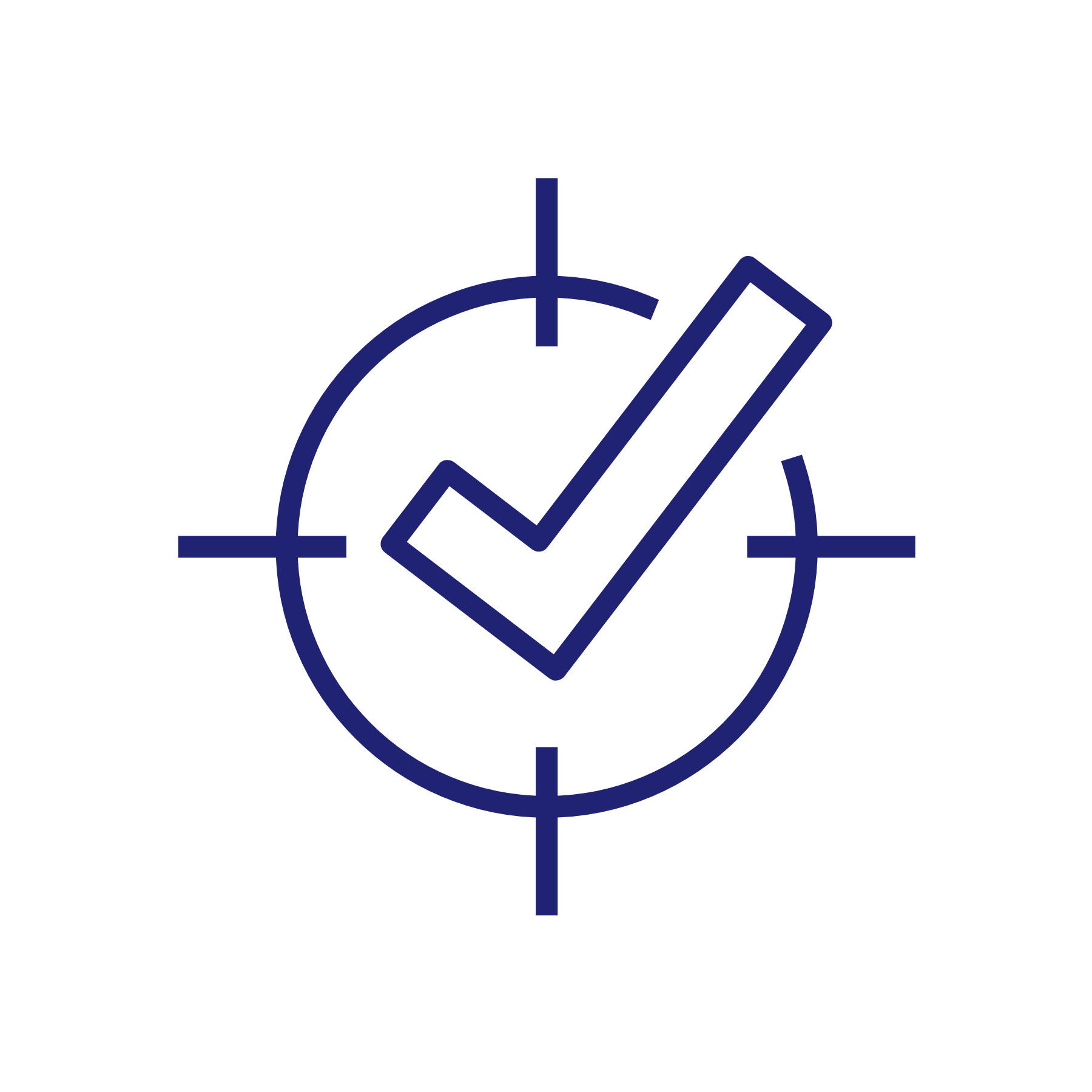 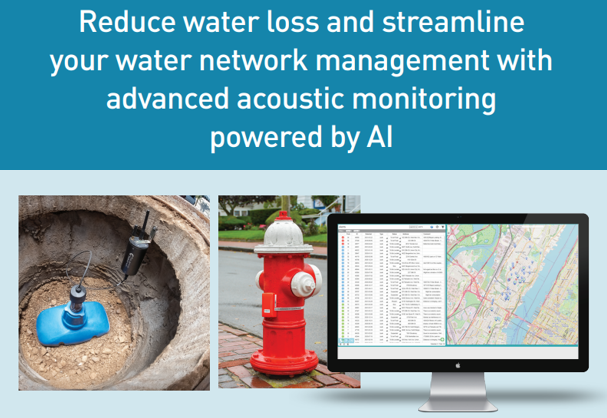 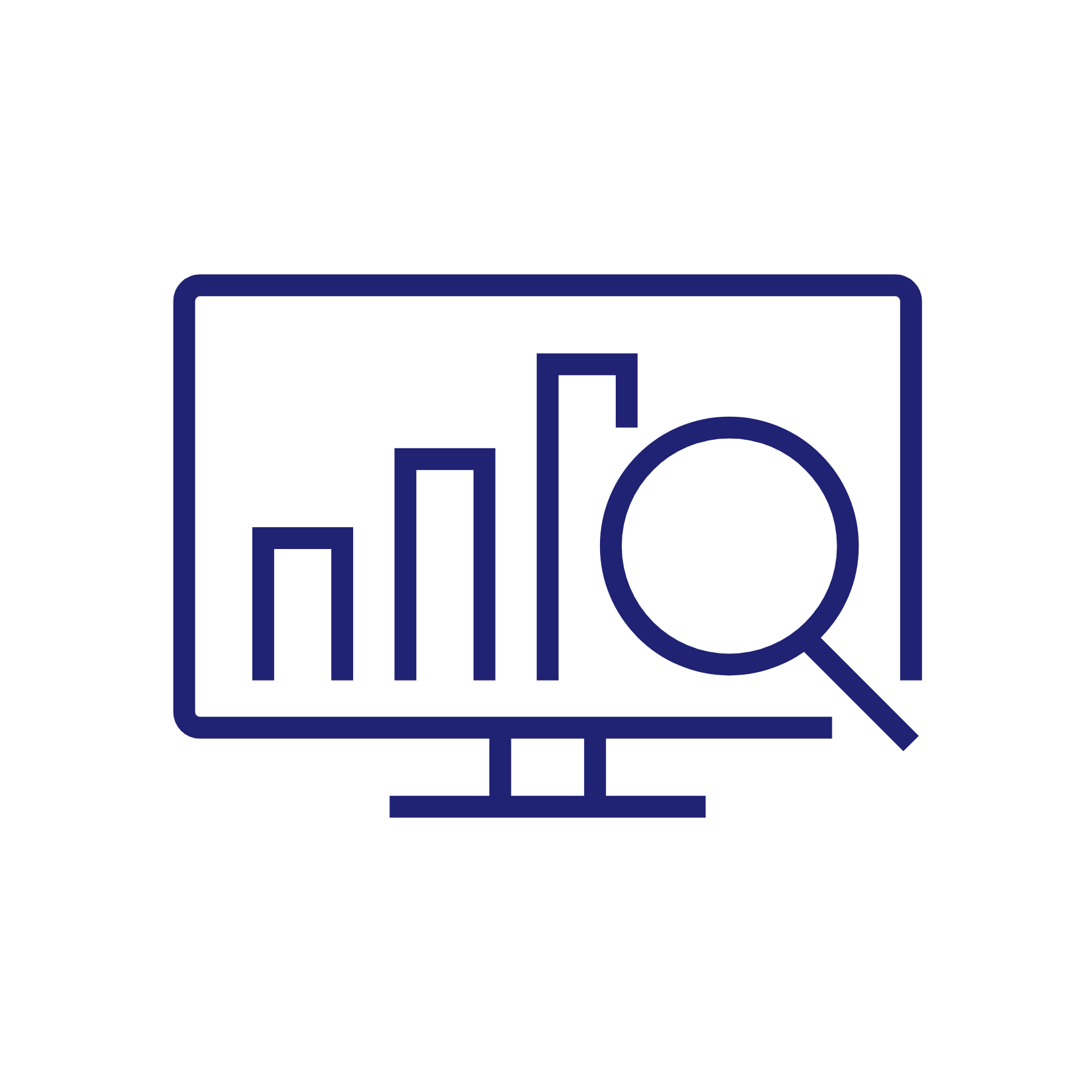 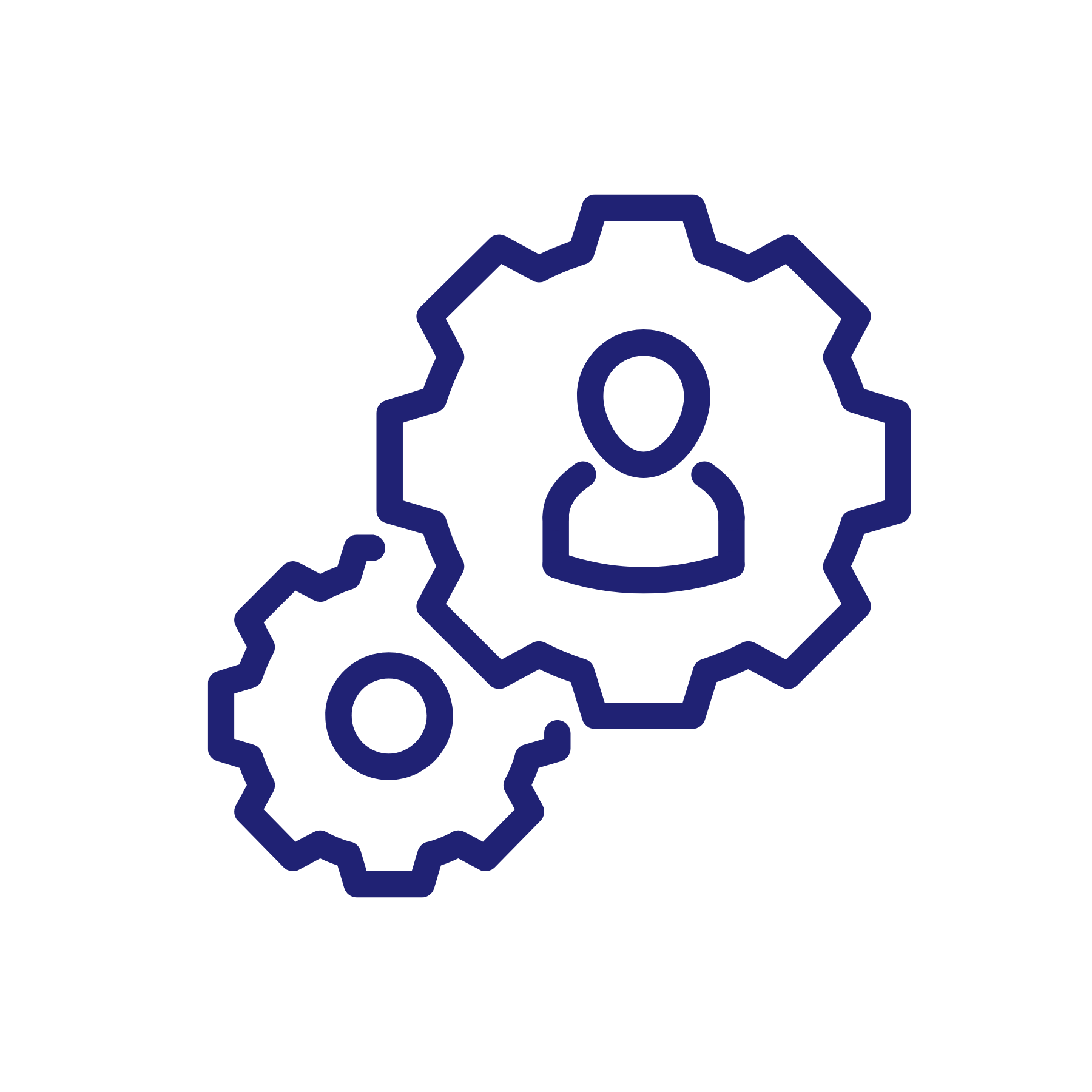 Professional Services & Support: Customer Success Team